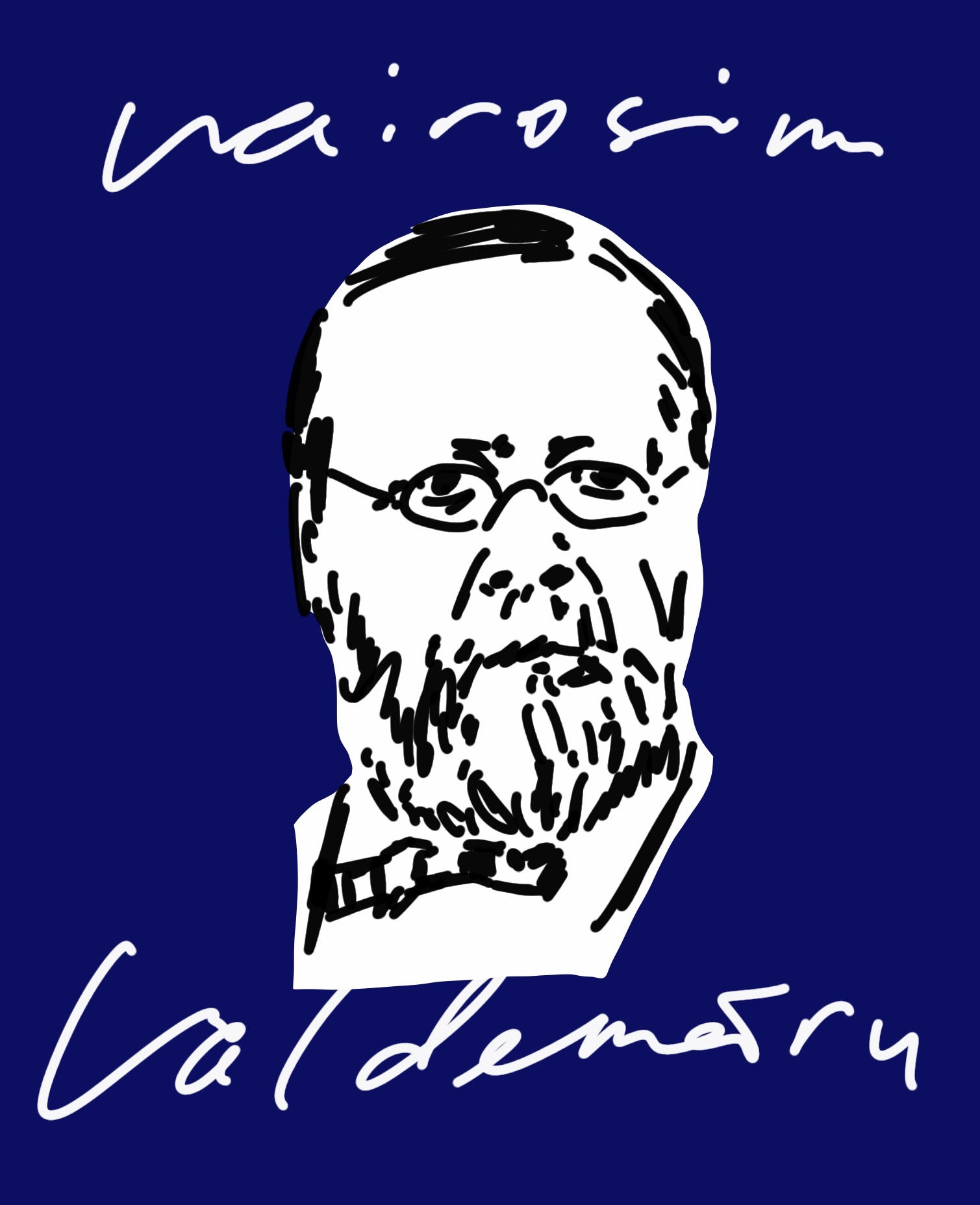 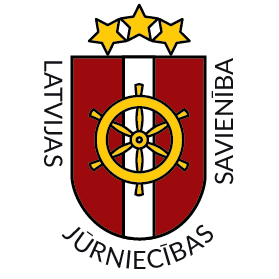 Latvijas Jūrniecības savienības darbība 2024. gadā
LJS valdes priekšsēdētājs Roberts Gailītis
15.05.2025.
Dienas kārtība
Kopējais biedru skaits - 101
89 – fiziski biedri
12 –  juridiskie biedri
6 jauni biedri kopš kopsapulces 2024. gadā: Svetlana Ševcova, Miroslavs Mališko, Kaspars Rasa, Aleksejs Bogdaņecs, Reinis Jākobsons, Līna Depere
Kopš pagājušās biedru sapulces vairāki biedri sava vecuma, vai citu iemeslu dēļ vairs nav vēlējušies uzturēt LJS biedra statusu. Kopējais biedru skaits ir stabils ar nelielu pieauguma tendenci (+7 kopš iepriekšējās kopsapulces)
Gada pārskats par 2024. gadu
Gada pārskats ir publicēts LJS mājaslapā  (sadaļā dokumenti)
Kopējie biedrības ieņēmumi: 59 319 Eiro  (- 41 223 Eiro   ((2023. gadā))
Izdevumi : 77  436 Eiro ( - 19 325 Eiro (2023.gadā))
LJS SC apgrozījums (ieņēmumi) –  0 Eiro ( 40 734 Eiro  (2023. gadā))
LJS apgrozījums (ieņēmumi): 59 319 Eiro  (59 808 Eiro  (2023. gadā))
LJS ieņēmumi veidojas no biedru naudām un piesaistītiem finanšu līdzekļiem noteiktām aktivitātēm. Izdevumi pārsniedz ieņēmumus, jo tika nodrošināta SC slēgšana.
LJS (biedrības) izdevumu struktūra 2024. gadā:

LJS darbinieku atalgojums – 6 600 Eiro 
LJS darbības izdevumi (transports, sakari, mājaslapa, biroja izdevumi u.c.) – 3 700  Eiro
Grāmatvedības izdevumi – 2000 Eiro
Aktivitātes un pasākumi:
Jūrniecības gadagrāmata – 17 150 Eiro (Ostu fonds, citi atbalstītāji)
Jūrniecības izstāde Futurimo -  6500 Eiro (kruinga kompānijas, LTFJA)
Konkurss Enkurs – 3000 Eiro  (Kruinga kompānijas)
Jūras svētku svinēšana- 3500 Eiro (LTFJA )
LJS  35 gadu balle – 16 600 Eiro (LTFJA, Novikontas, LJS sadarbības partneri)
Atbalsts Ukrainai un audžuģimenēm – 930 Eiro (LJS biedri)
Citas aktivitātes (Kopsapulce,  Hugo Legzdiņa dzimšanas diena, Pasākums Ainažoa) – 2760 Eiro
KOPĀ = 63 000 Eiro ( 54 000 Eiro (2023. gadā))

2024. gadā izdevumi pārsniedza ieņēmumus par 4000 Eiro (līdzekļu atlikums 2025. gada sākumā 5 000 Eiro)
Jūrniecības izstāde Futurimo
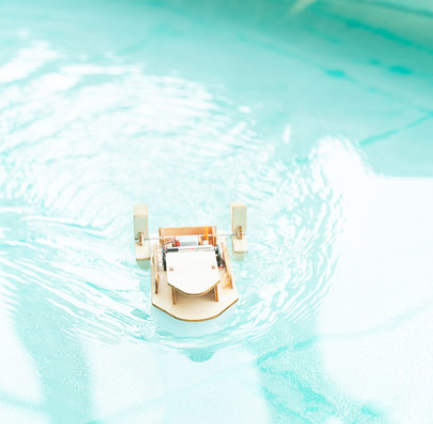 Tapa ar aktīvu LJS biedru  un sadarbības partneru iesaistīšanos : NBS Jūras spēki, Novikontas Jūras koledža, Jūras administrācija,  LVR flote,  Rīgas Brīvosta,  LSC, RTU LJA, RTU LJK, Imants Nartišs, Sintija Alksne, Sanita Ūzuliņa, Latvijas Tirdzniecības flotes jūrnieku arodbiedrību, Uldi Zvanu un citiem. 
Gada laika 10 000 apmeklētāju
Jūnija vidū izstāde pārcelsies uz Origo, kur gaidīs apmeklētājus līdz septembrim
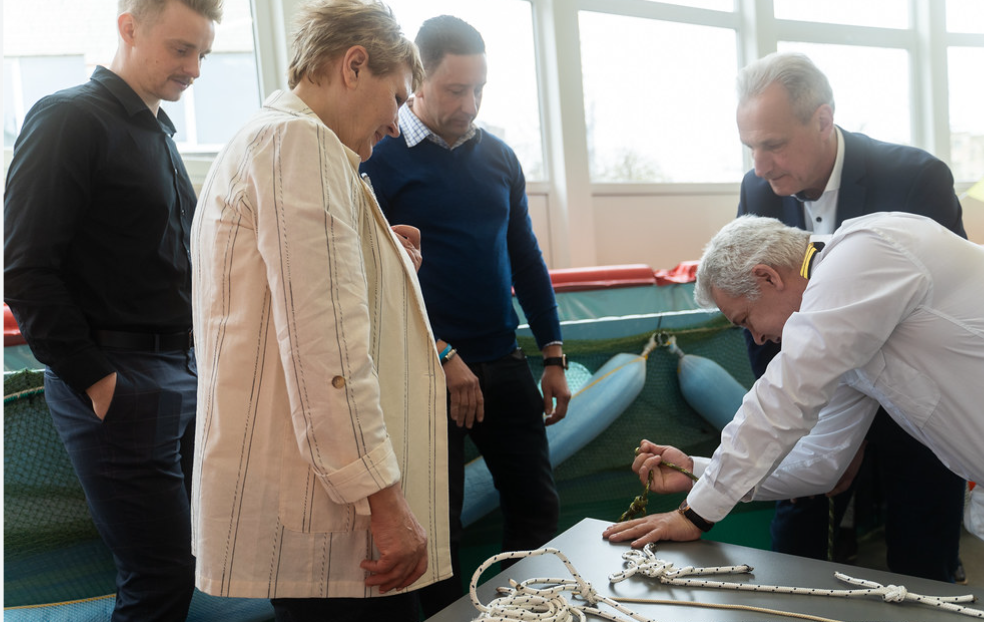 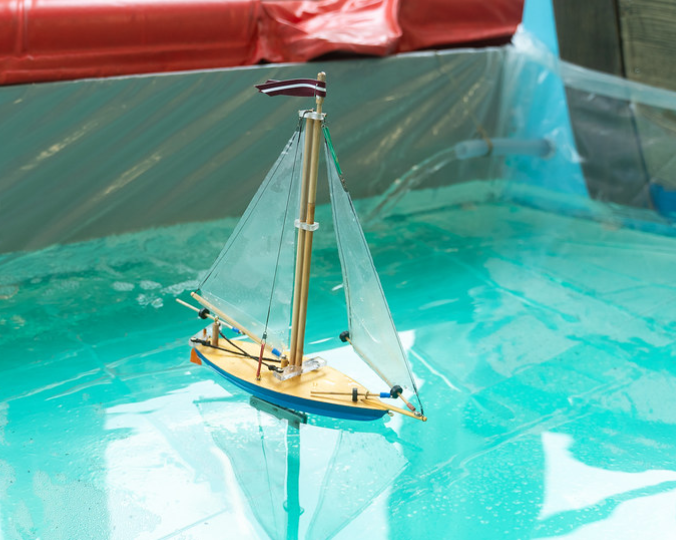 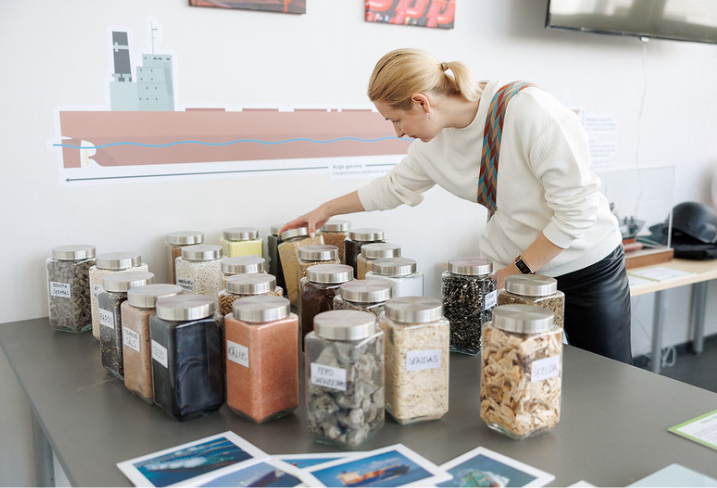 Gadagrāmata
2024
?
Konkurss Enkurs
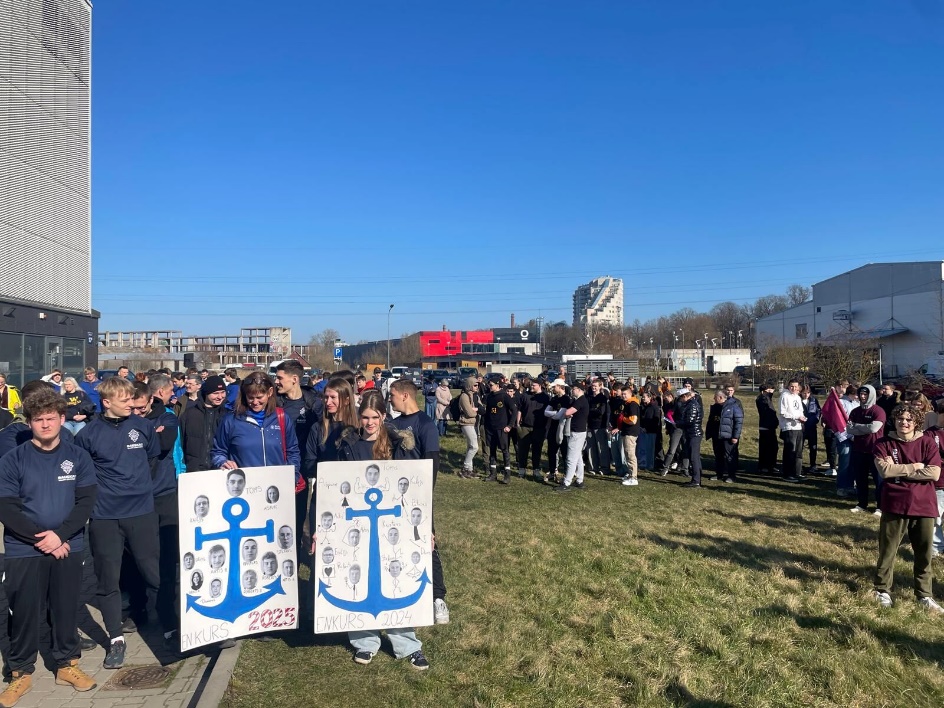 2025. gadā izdevās piesaistīt SIF finansējumu 
Konkursā piedalījās 12 skolas, 120 jaunieši
…. 12 LJS biedri 
Nākotne - neskaidra
Jūras svētki
Tradīcija – svētki –satikšanās prieks un iespēja
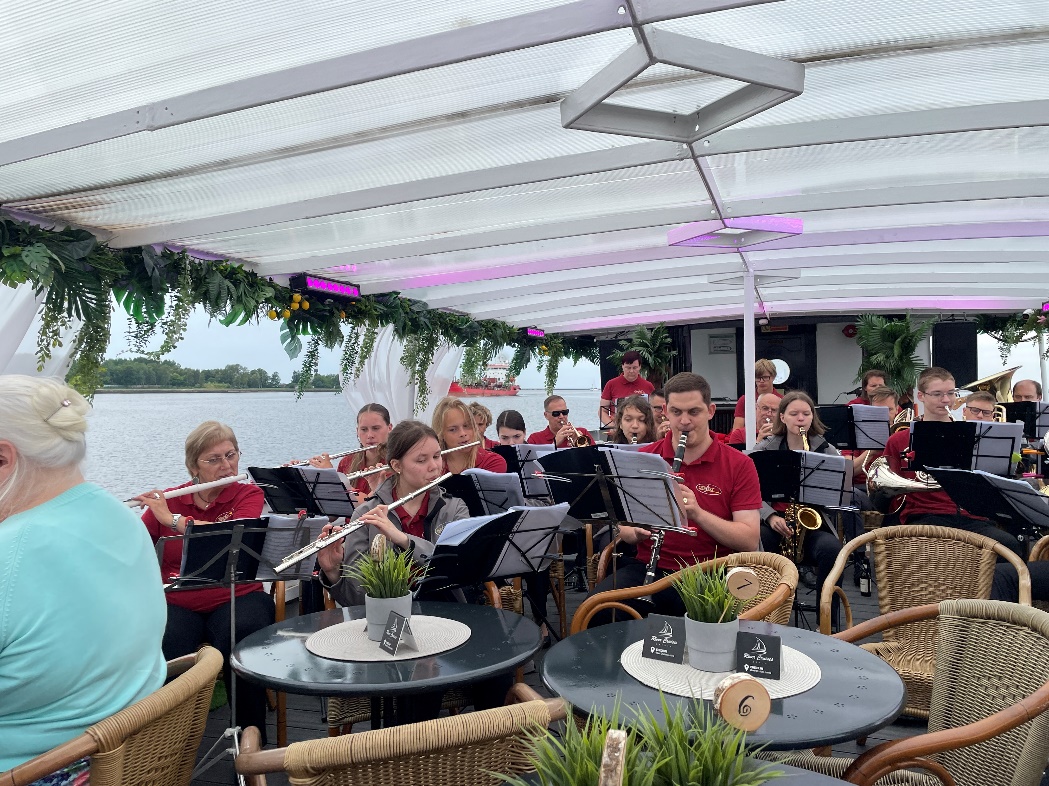 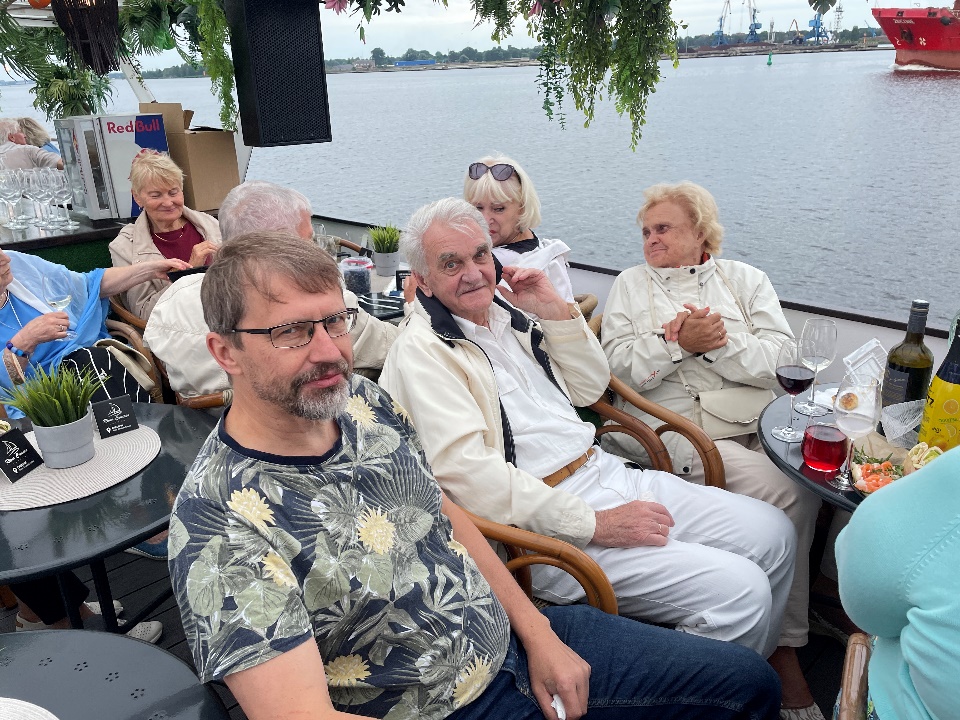 LJS – 35 gadu balle
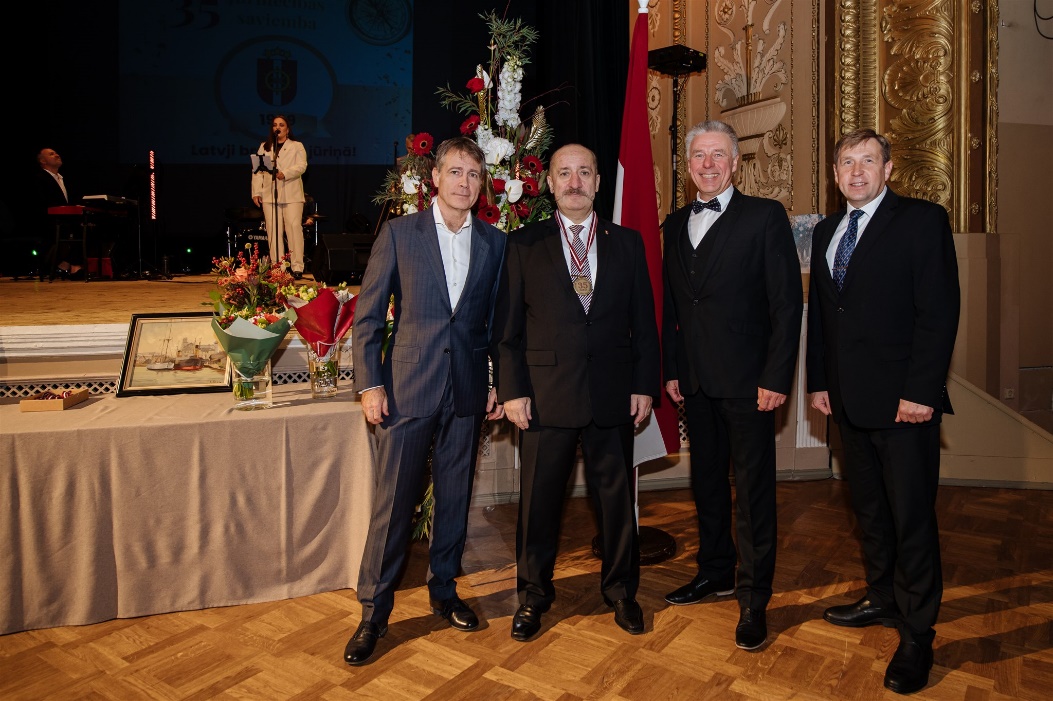 Atbalsts citiem pasākumiem
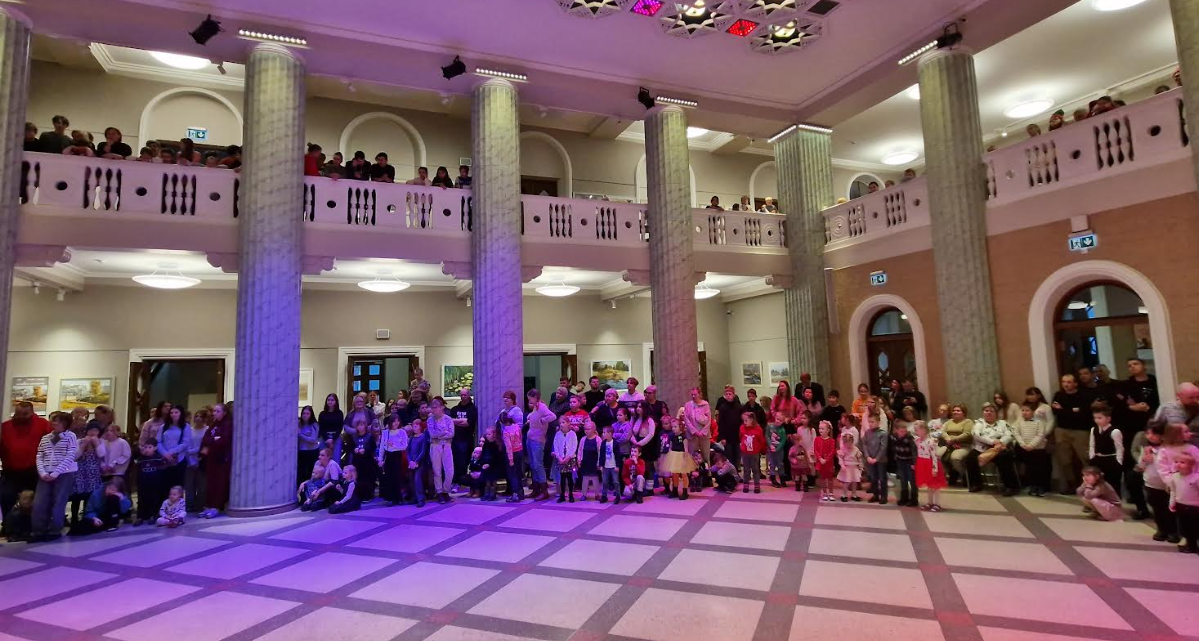 Atbalsts audžģimeņu biedrībai
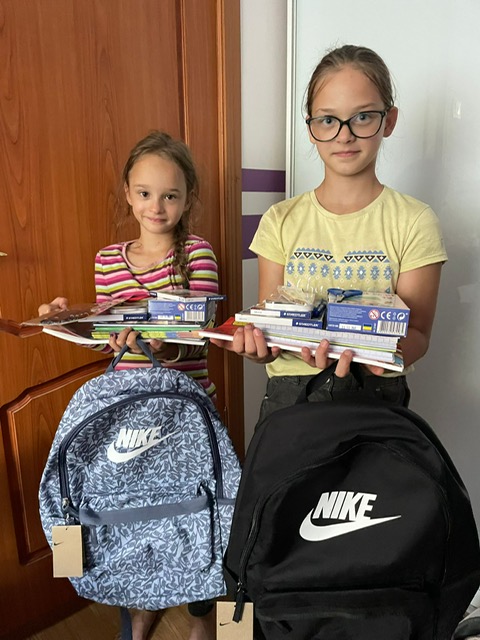 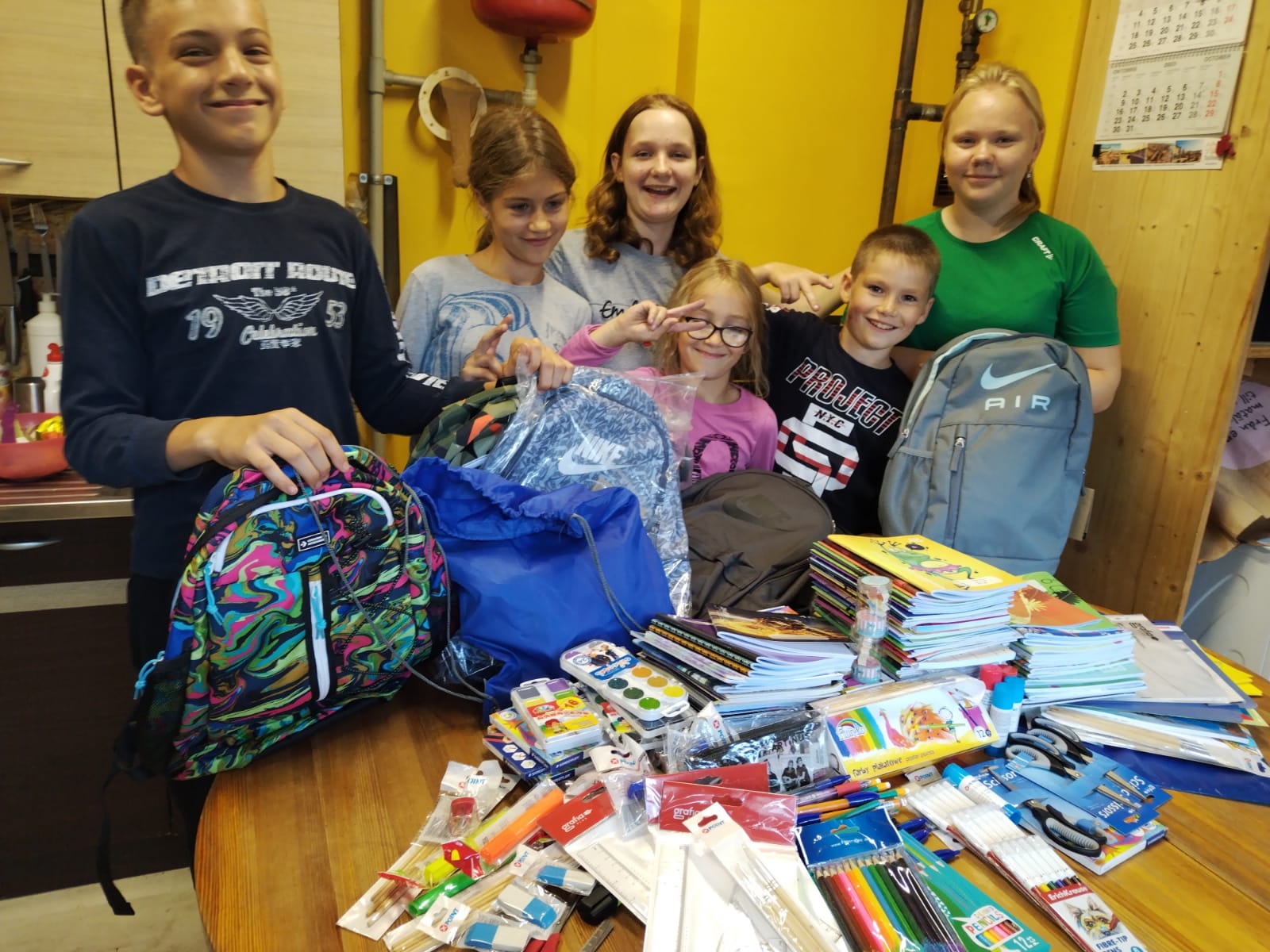 Šogad….
…. Vairosim Valdemāru.... Realizētas LJS biedru idejas
LJS projekts Enkurs -2025
Projekta pieteikums septembrī
Aktivitātes:
Enkurs
Nozares diskusijas
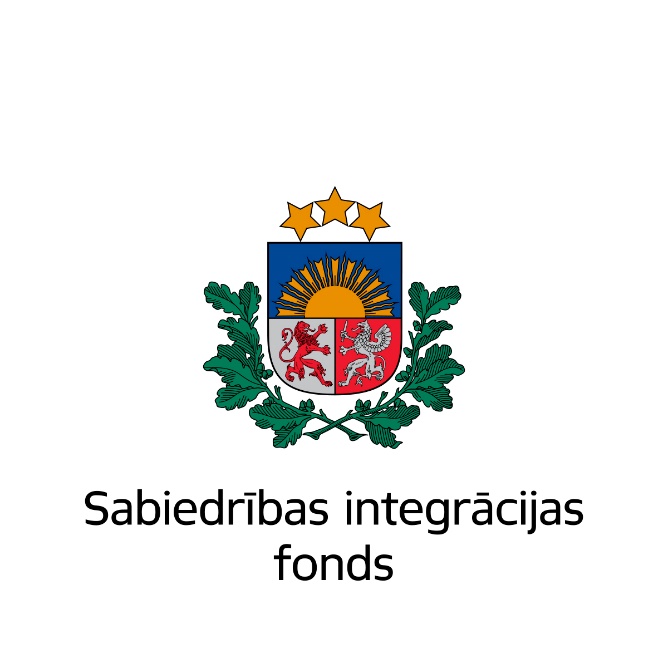 Jūrniecības  nozares ideju ģenerēšanas seminārs
27.februārī notika seminārs ideju ģenerēšanai par Baltijas jūras reģiona kuģošanas drošības un jūras vides aizsardzības politiku. Semināru vadīja Baltijas Jūras reģiona jūrniecības politikas plānošanas un stratēģijas izveides organizācijas (EUSBSR)  pārstāvji no Zviedrijas.
Jūrniecības izglītība jūrniecības nākotnei;
Zemūdens kabeļu novērošana, lai garantētu to drošību;
Kuģošanas zaļie koridori Latvijas teritorijā;
Uzlabojumi bagarēšanas veikšanā, lai samazinātu tās ietekmi uz vidi;
Dronu izmantošana;
Atjaunojamie resursi – E-degviela.
Konkurss - Mantojums
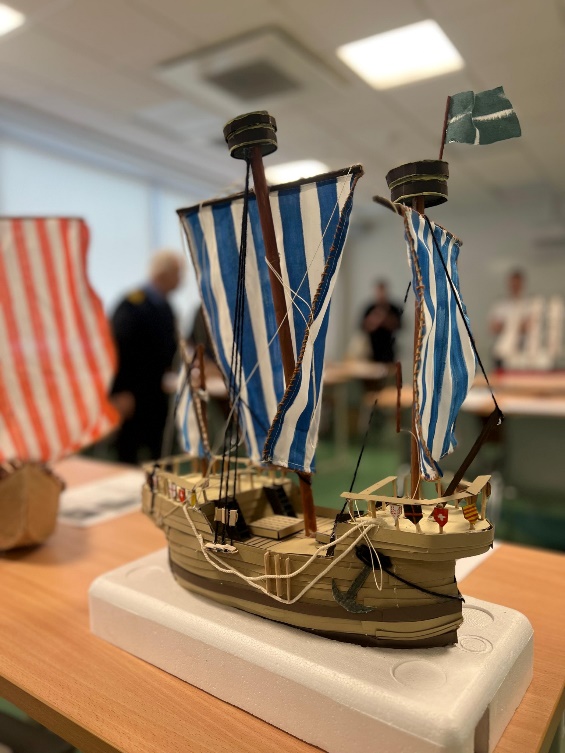 7 grupu darbi
17 individuālie darbi
Modelīši tiks izstādīti Rīgas Vēstures un Kuģniecības muzejā
Pēc tam ceļos uz Kalteni
Žūrija – nozares pārstāvji
Apbalvošanas pasākums sadarībā ar Rīgas Brīvostu
Foto konkurss
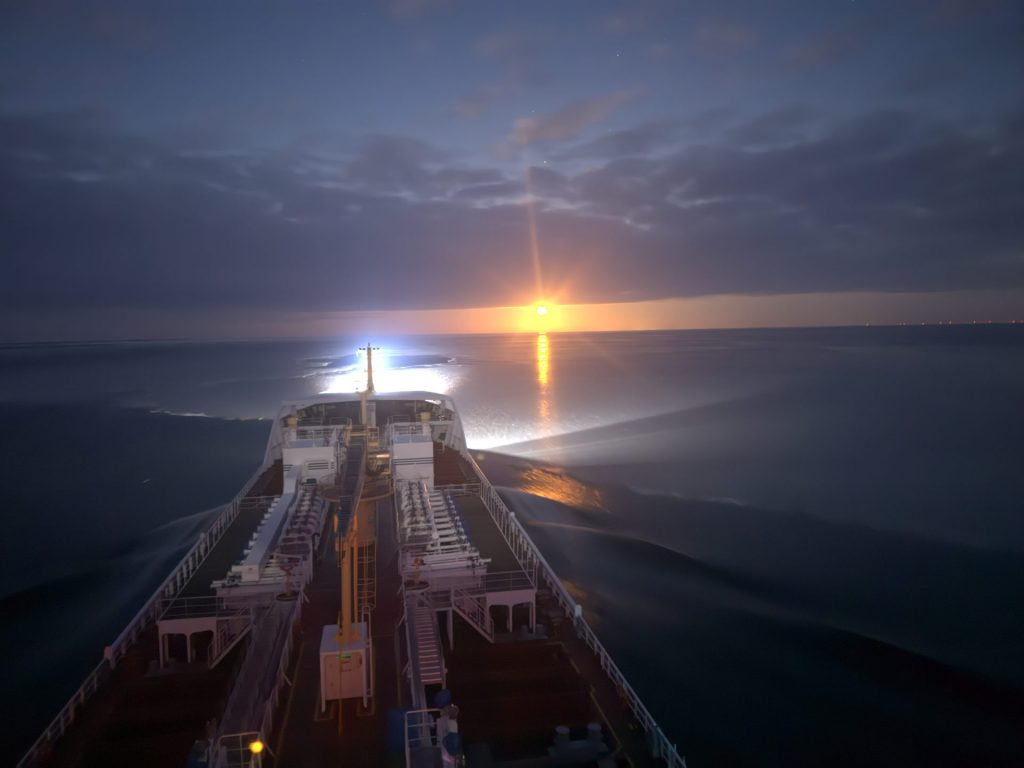 70 – fotogrāfiju autori
Vairāk kā 200 fotogrāfijas
Skatītāju balsojumā vairāk kā 400 balsotāju
Rezultātātā tapusi ceļojoša fotoizstāde, kas savu ceļu uzsāks Muzeju naktī Rīgas Vēstures un kuģniecības muzejā
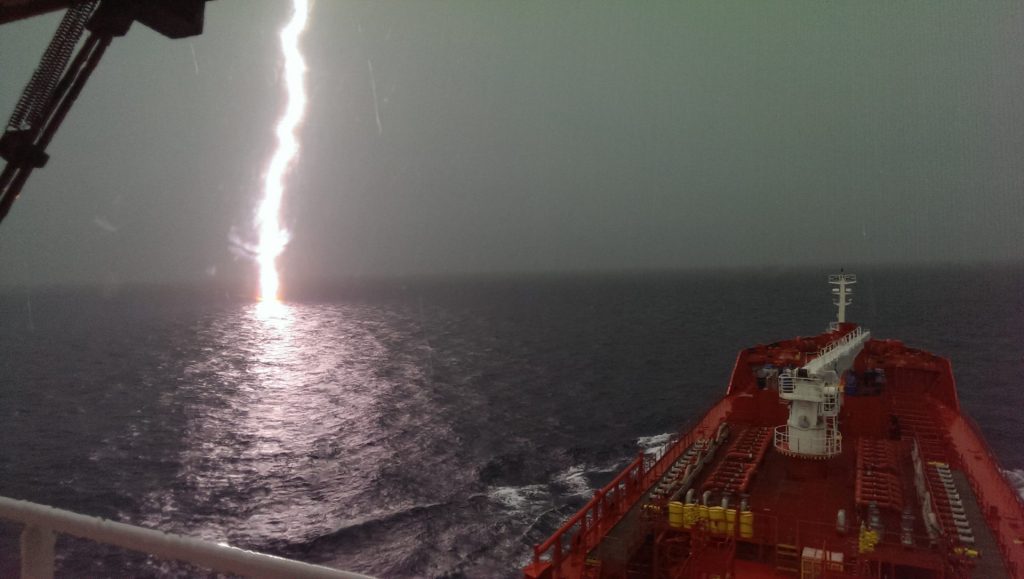 Eseju konkurss
6 darbi (piedalījās gan jūrniecības, gan citu augstskolu studenti)
Līmenis –  iespēja augt nākošajos gados
Jāturpina organizēt līdzīgi konkursi, iesaistot plašāku skolu un jauniešu pārstāvniecību
Valdes darbs
7 valdes locekļi (R.Gailītis, J.Krastiņš, A.Freiberga, L.Ragže,  U.Ozols, K.Lūkins, E.Štāls)
9 valdes sēdes (1 elektroniski)
Sadaļa mājaslapā par valdes aktivitātēm
Informācija whatsapp LJS biedriem
Valdes sēdēs ir piedalījušies arī sadarbības partneri un LJS biedri
LJS Darbības virzieni 2025. gadā
Jūrniecības nozares interešu pārstāvniecība (dažādu iniciatīvu atbalstīšana un virzīšana)
Jūrniecības nozares medijs – nozares popularizēšana, sabiedrības informēšana, viedokļa paušana
Jūrniecības nozares popularizēšana (atbalsts jauniešu piesaistīšanai, vēstures liecību uzturēšanai, atbalsts sabiedrības izglītības aktivitātēm)  
Jūrniecības nozares uzņēmumu un institūciju saliedēšana un nozares iekšējās komunikācijas stiprināšana
Aktivitātes 2025./ 2026. gadā
17. maijs – Muzeju nakts
12. jūlijs – Jūras svētki
26. jūlijs - Ainažu jūrskolas muzejā Krišjāņa Valdemāra jubilejas pasākums
Grāmata par ostu pārvaldēm
Jūrniecības kanons
Citas aktivitātes - veco jūras vilku dziesmu iekļaušana nemateriālajā kultūras mantojumā
Aktivitātes 2025./ 2026. gadā
Atbilstoši biedru ierosinājumiem un iniciatīvām 
Biedrība ir tik aktīva, cik aktīvi ir tās biedri!
 Nepieciešama biedru iesaiste: LJS mājaslapas uzturēšanā, Instagram, LinkedIn, viedokļu raksti, Enkurs, «jūrniecības» vēstneši, citas aktivitātes
LJS biedru piedāvājumi
1) Ē.Grāmatnieka ierosinājums – rīkot ekskursiju uz Skotiju, lai sakoptu kuģa «Helena Faubaums»  1936.gada 26.oktobrī bojāgājušo atdusas vietu
2)Ģ.Ozoliņs aicina biedrus iesaistīties LJS darbībā organizējot apskštruktūras, kas uzņemtos noteiktas LJS darbības jomas organizēšanu un pārvaldīšanu;
Balsojums
1) Valdes priekšsēdētāja ziņojuma apstiprināšana
2)LJS valdes darbība līdz nākošajām vēlēšanām 6 cilvēku sastāvā
Paldies par uzmanību!
Fotokonkursa uzvarētāji
Imants Nartišs – 3. vieta jūrniecībass kompāniju vērtējumā
LVR flote
Antons Vjaters
Askolds Hermanis
Eseju konkursa dalībnieki
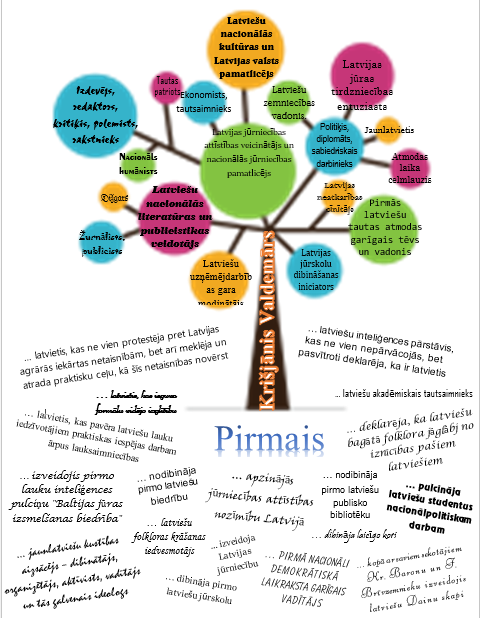 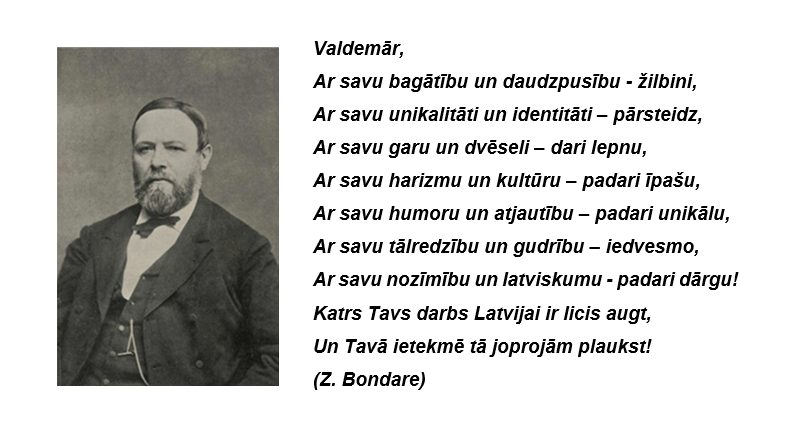